Introduction to Marketing Analytics 
Based on First Principles:

Chapter 14
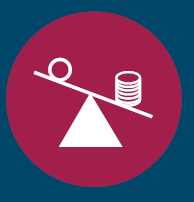 Marketing Principle #4
All Resources Are Limited  Managing Resource Trade-Offs
© Palmatier, Petersen, and Germann
1
Agenda
Learning Objectives
Introduction
All Resources Are Limited 
Sources of Resource Trade-offs 
All Resources Are Limited: A Fundamental Assumption of Marketing Strategy
Analyses for Managing Resource Trade-offs
Marketing Mix Models using Regression Analyses
Marketing Experiments
Unstructured Textual Analysis
Takeaways
© Palmatier, Petersen, and Germann
2
Learning Objectives
Explain Marketing Principle #4 and why all resources are limited.
Detail the importance of managing resource trade-offs.
Identify and discuss the five sources or factors that make ongoing resource trade-offs critical to an effective marketing strategy.
Explain how marketing mix models, experiments, and unstructured text can help firms manage resource trade-offs.
Describe the primary uses and benefits of marketing mix models, experiments, and unstructured textual analysis.
© Palmatier, Petersen, and Germann
3
Agenda
Learning Objectives
Introduction
All Resources Are Limited 
Sources of Resource Trade-offs 
All Resources Are Limited: A Fundamental Assumption of Marketing Strategy
Analyses for Managing Resource Trade-offs
Marketing Mix Models using Regression Analyses
Marketing Experiments
Unstructured Textual Analysis
Takeaways
© Palmatier, Petersen, and Germann
4
All Resources Are Limited
These cascading effects arise because marketing resources represent the primary tools firms use to implement the lessons of the previous three Marketing Principles:
To manage customer heterogeneity, managers undertake segmentation and targeting efforts, but then they must assign their fixed resources to appeal to and communicate with the identified target segments.
To manage customer dynamics, managers rely on AER strategies to serve customers effectively across lifecycle stages, which means they need adequate marketing resources for all three stages, without overspending on one or failing to invest enough in another. 
To build sustainable competitive advantages, managers introduce new offerings, build strong brands, and develop relationships (BOR strategies), but defining which of these SCAs is most appropriate at any particular moment remains a constant challenge, especially as competitors keep challenging existing sources.
© Palmatier, Petersen, and Germann
5
Exercise on Resource Tradeoffs
Everyone take a few minutes to describe how your firm allocates the sales and marketing/R&D budget $ across the following areas:
Customers (individuals, segments, geographic)
_______________________________________
Stages (acquisition, expansion, and retention)
_______________________________________
Marketing mix (brand, offering, relationships, or 7Ps)
_______________________________________
Does this result in any misallocations, describe?        	_________________________________
Why do these misallocations occur?
	__________________________________
© Palmatier, Petersen, and Germann
6
6
Sources of Resource Trade-offs
Limited resources or slack
Resource allocation processes aim to optimize returns on marketing investments.
Changes in customers’ needs
Market segmentation focuses a firm on specific segment(s) of interest may change over time.
Changes in the lifecycle stage of a firm’s products
Balanced portfolios contain products in all lifecycle stages
Introductory-stage products require more resources for launch, testing, and advertising.
Changes in the product market landscape, due to the entry and exit of competitors
Changes in the effectiveness of marketing activities, even with 
Stable economy 
Fixed customers demand 
No major competitive entries
© Palmatier, Petersen, and Germann
7
Sources of Resource Trade-Offs
© Palmatier, Petersen, and Germann
8
Sources of Resource Trade-Offs, Con’t.
© Palmatier, Petersen, and Germann
9
Agenda
Learning Objectives
Introduction
All Resources Are Limited 
Sources of Resource Trade-offs 
All Resources Are Limited: A Fundamental Assumption of Marketing Strategy
Analyses for Managing Resource Trade-offs
Marketing Mix Models using Regression Analyses
Marketing Experiments
Unstructured Textual Analysis
Takeaways
© Palmatier, Petersen, and Germann
10
All Resources Are Limited: A Fundamental Assumption of Marketing Strategy
The recognition that all resources are limited and that an effective marketing strategy must manage ever-present resource trade-offs is the fourth and final Marketing Principles (MP#4) 
All resources are constrained; even if a firm’s existing resource allocation policies appear effective, rapid and often unexpected changes in the legal, economic, technological, or innovation landscape demand constant vigilance 
Firms need ways to identify misallocations and adjust spending levels quickly, in response to each new situation 
All resources are limited, and an effective marketing strategy must manage the ever-present resource trade-offs is Marketing Principle #4.
© Palmatier, Petersen, and Germann
11
Agenda
Learning Objectives
Introduction
All Resources Are Limited 
Sources of Resource Trade-offs 
All Resources Are Limited: A Fundamental Assumption of Marketing Strategy
Analyses for Managing Resource Trade-offs
Marketing Mix Models using Regression Analyses
Marketing Experiments
Unstructured Textual Analysis
Takeaways
© Palmatier, Petersen, and Germann
12
Analyses for Managing Resource Trade-offs
© Palmatier, Petersen, and Germann
13
Marketing Mix Models using Regression Analyses
Ordinary least squares (OLS) regression can estimate a continuous outcome variable.
Regression analysis is versatile at predicting outcomes due to many independent variables.
Elasticity analyses based on regression models allow to calculate elasticities of independent variables.
More sophisticated regression models can account for non-linearities in the relationship among input and output variables. 
Regression allows to have many different input variables, whereas for experiments, you usually have only 1 or 2 input variables.
© Palmatier, Petersen, and Germann
14
Marketing Experiments
How outcomes change as a specific input change.
Affords insights into cause-and-effect.
Only look at the impact of one input variable at a time while randomly allocating all other variables across conditions.
An experiment is designed to confirm (verify cause and effect) the effect and gain a clear understanding of the lift for a given change in the input.
Provide a good approximation of the sensitively and return on investment for the treatment (change in input variable) on the outcome.
© Palmatier, Petersen, and Germann
15
Unstructured Textual Analysis
A versatile analysis tool to gain insights from the large amount of unstructured text.
One key benefit of this method is that managers can identify unexpected emerging trends or issues. 
Other benefits are that consumers’ new unstructured textual data can be easily tracked and analyzed in real time, often with little data collection cost.
Unstructured textural analysis can be productively used across all four Marketing Principles.
© Palmatier, Petersen, and Germann
16
Agenda
Learning Objectives
Introduction
All Resources Are Limited 
Sources of Resource Trade-offs 
All Resources Are Limited: A Fundamental Assumption of Marketing Strategy
Analyses for Managing Resource Trade-offs
Marketing Mix Models using Regression Analyses
Marketing Experiments
Unstructured Textual Analysis
Takeaways
© Palmatier, Petersen, and Germann
17
Takeaways
All resources are limited. Managers must make resource trade-offs that support an effective marketing strategy. 
Optimal resource management is key to developing effective marketing strategies.
Five factors catalyze ongoing resource trade-offs: limited resources (resource slack), changes in consumer segments, changes in lifecycle stages in the product portfolio, changes in the market landscape, and changes in the effectiveness of marketing activities.
To manage resource trade-offs, managers once relied on heuristics, rules of thumb, intuition, and judgments; in the data-based current era, they turn to statistical models and detailed information.
© Palmatier, Petersen, and Germann
18
Takeaways
Both response and multiple regression models can capture the relationships of prior allocations of marketing resources with the outcomes.
By using elasticity analyses, a manager can calculate the elasticities, that is, the percentage change in sales that results from a 1% change in an input.
Experimental research designs offer the best way to determine actual cause-and-effect versus correlational outcomes (e.g., regression analyses). 
Unstructured textural analysis is especially well suited for uncovering new, emerging trends from data, rather than needing to start with a specific hypothesis.
© Palmatier, Petersen, and Germann
19